End of the Day Prayer:Inclusion
Pray
Think
Pupil 1:
Have I made people feel welcome or unwelcome?
Pause

Pupil 2:
What can I do to be more inclusive in my life?
Pause
We all pray together:

Loving God, 
we know that you forgive us our trespasses as we must forgive those who trespass against us. Help us to welcome everyone with love, kindness, forgiveness and reconciliation. Let us reflect your love in our treatment of others, and let us work for justice, reconciliation and forgiveness.
Amen
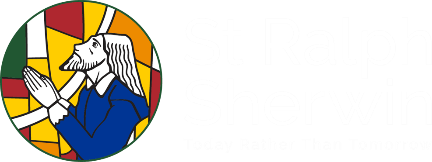